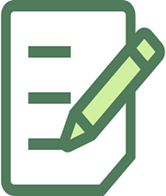 ONA TILI
8- sinf
MAVZU: ANIQLOVCHINING TURLARI
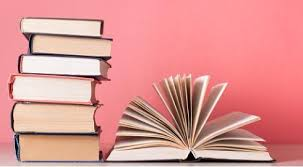 ANIQLOVCHI
Narsa-buyumning rang-tusi, mazasi, hajmi, kim yoki nimaga qarashliligini bildirib, gapning ot bilan ifodalangan bo‘lagini aniqlab kelgan ikkinchi darajali bo‘lak aniqlovchi deyiladi.
Aqlli bola, a’lochi o‘quvchi, chiroyli gul, Sarvarning kitobi
SO‘ROQLARI
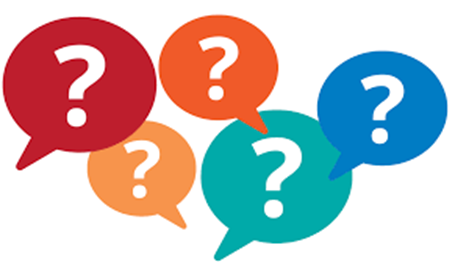 qanday ?
qanaqa?
kimning?
qaysi?
nimaning?
qancha?
qayerning?
nechta?
BILIB OLING!
SIFATLOVCHI ANIQLOVCHI
Predmetning rangi, ta’mi, hajmi, miqdori, xarakter-xususiyatini bildirib, o‘zidan keyingi bo‘lakka bitishuv yo‘li bilan tobelangan aniqlovchilarga sifatlovchi aniqlovchi deyiladi.
Yaxshi ot keyin chopadi.
SIFATLOVCHI ANIQLOVCHI
qanday ?
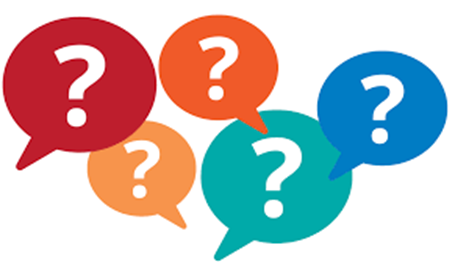 qanaqa?
qaysi?
qancha?
nechta?
TAHLIL
mohir qo‘llar
qanday? + ot
  qaysi? + ot
  qancha? + ot
  nechta? +ot
devoriy gazeta
o‘nta kitob
sakkizta o‘quvchi
SIFATLOVCHI ANIQLOVCHI
Sifat + ot
Uning beg‘ubor ko‘zlari porlab turar edi.
SIFATLOVCHI ANIQLOVCHI
Son + ot
Tepalikdagi chinor, ikki tup sadaqayrag‘och to‘rt-besh kishilik talay supalarga soya solib turardi.
SIFATLOVCHI ANIQLOVCHI
Sifatdosh + ot
 Modal so‘z + ot
Taqlid so‘z + ot
1. Mayin esgan shabada ko‘nglimizni shod qildi.
     2. Zarur ishlarimizni bitirdik.
      3. Zavodning ichkarisidan gurs-gurs zarb uzluksiz eshitilib turardi.
QARATQICHLI  ANIQLOVCHI
Predmetning kim, nima yoki qayerga mansubligi, qarashliligini bildirib, o‘zidan keyingi bo‘lakka moslashuv yo‘li bilan tobelangan aniqlovchilarga qaratqich aniqlovchi deyiladi.
Oyimlarning aytishicha, keyinchalik dadamlar ham bu qilmishidan pushaymon bo‘lganlar.
QARATQICHLI ANIQLOVCHI
kimning?
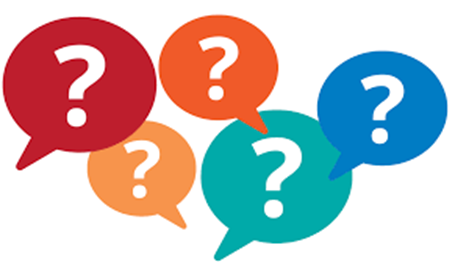 nimaning?
qayerning?
Qaratqich kelishigi: -ning
TAHLIL
Karimning kitobi
uzumning bargi
oynaning ko‘zi
ESDA SAQLANG!
maktab hovlisi
o‘rik danagi
direktor xonasi
IZOHLOVCHI ANIQLOVCHI
Izohlovchi aniqlovchi shaxs va narsani boshqa (turi, mansabi, laqabi, kasbi, qarindoshligi kabilar) tomonidan nomlaydi va ot bilan ifodalanadi
Dasturchi-muhandis, o‘qituvchi G‘ulomov, Xurshid tog‘a
TAHLIL
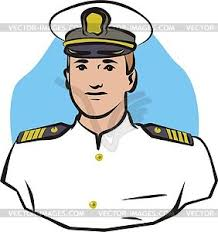 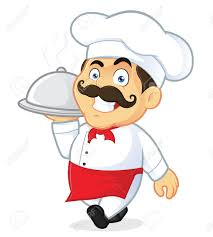 Oshpaz Shukur keldi.
Kapitan Mansurov so‘zladi.
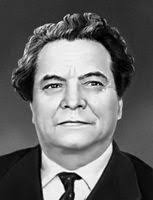 Muso Toshmuhammad o‘g‘li Oybek yirik nasriy asarlar muallifidir.
MUSTAQIL BAJARISH UCHUN TOPSHIRIQ:
Badiiy asarlardan izohlovchi aniqlovchilarga 5 ta misol topib yozing.
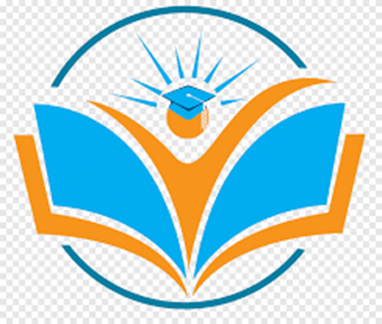